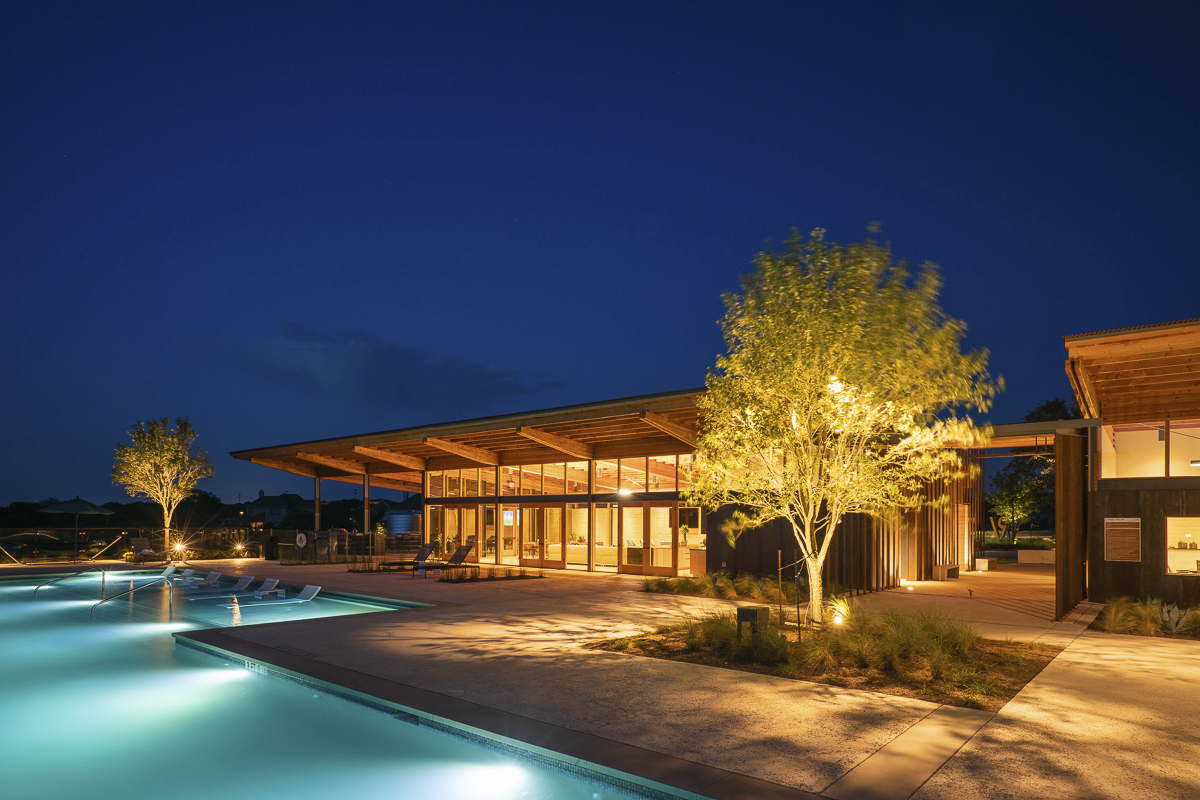 Welcome to the
Second Annual Meeting
Special Guests Introductions
Dr. Robert E. Moon Presentation
Agenda
Welcome!
Call to Order
Meeting Notice and Quorum
Introductions
Approval of 2018 Minutes
Management  Report
Who does what?
ACC Improvements
2020 Budget
Lifestyle Report
Review
Looking Ahead
Developer Report
2019 Recap
2020 Look Ahead
Special Guests Introductions
Dr. Robert E. Moon Presentation
Georgetown Police Department
Raffle!
Q&A
Adjourn
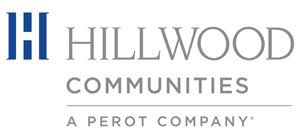 Live
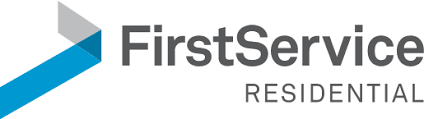 Smart
Introductions
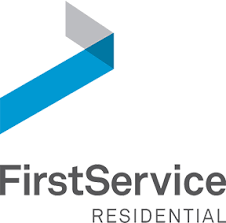 Management Team
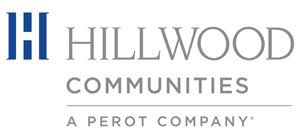 Wendy Mueller, PCAM
GENERAL MANAGER HOA

Peggy Bessellieu
LIFESTYLE DIRECTOR

Tanya Mendenhall
VICE PRESIDENT

Teffani Davis 
DIRECTOR
Duke Kerrigan
AUSTIN GENERAL MANAGER

Tori Streff
MARKETING & COMMUNITY RELATIONS MANAGER

John Tatum
DEVLOPEMENT MANAGER
Live
Smart
Service Team
Board of Directors
Duke Kerrigan
Kim Cominsky
John Tatum
Daily HOA Oversight: 
Manager – Wendy Mueller
More HOA  Support:
Architectural – Tabitha Hardin
Accounting – Amanda Hughes
Resales – Cindy Ortiz
Community Maintenance Team:
Eric McFerrin
Contracted Service Providers
HOA
Service
Team
Live
Smart
Purpose and Benefit of the HOA
Protect and Enhance Property Values
CC&R Compliance
Architectural Review

Maintenance of Common Areas
The Den
Streetscapes and ROW’s
Parks, Greenbelts and Entry Features

Provide Programming and Lifestyle to Enhance Quality of Life and Promote a Sense of Community
Live
Smart
Who does what?
Who Is The Developer?
Plans the layout and design elements 
Installs infrastructure
Forms the Association
Works with legal counsel to create governing rules and guidelines
Deficit funds the association

Who Is On The Board And What Is Their Role?
Representatives of the Development Team
Approval of budgets & contracts
Determines assessment rates
Establishes committees
Initially serves as the ACC

What Is The Management Company’s Role?
Provide information, training, and leadership on the Association’s operations to the Board and the community at large
Resident liaison
Accounts payable & receivable
Budget preparation for Board approval
Meeting facilitation
Coordination with vendors
CC&R enforcement
Stay informed of legislative changes and industry advances
Live
Smart
Wolf Ranch Governing Documents
The HOA is also responsible to ensure the association and its members are in compliance with the following:
Local, State and Federal Laws 
Declaration of Covenants, Conditions & Restrictions (CC&R’s)
Benefitted Area Covenants
Architectural Guidelines
Bylaws
Rules & Regulations
Live
Smart
Community Rules
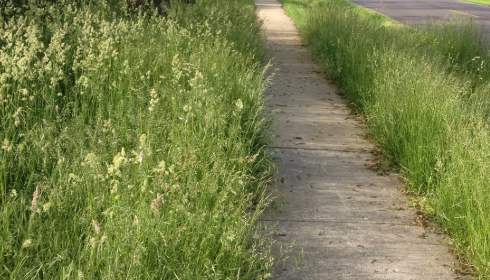 Compliance
keep this from happening…
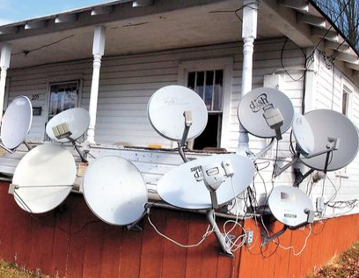 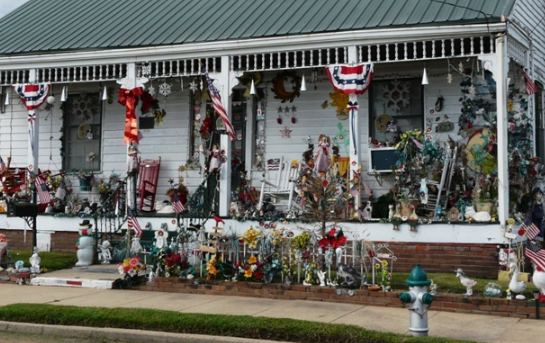 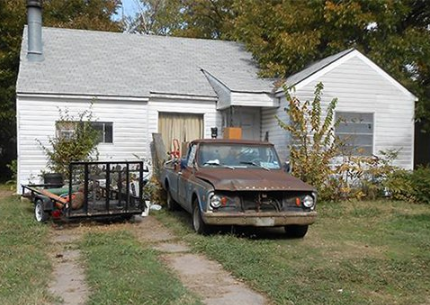 Live
Smart
Architectural Requirements
Architectural Improvements - 
Any change, addition, alteration, or modification of any kind to the exterior of the home or on the lot requires the submittal of an ACC Application and approval in writing before installation. ACC applications are available at www.wolfranchhoa.com
Live
Smart
Wolf Ranch Architectural Statistics:
Architectural Modification Requests:
	2019 - 60
	2018 - 49
	2017 - 6

New Home Reviews:
	2019 - 124
	2018 - 148
	2017 - 6
Live
Smart
Accomplishments:
Completed Homes – 282
Under Construction – 38
Playground Installation
Phase 1 Mailbox Lighting
Reseal of Den Exterior
Turf Transition on Legacy
Landscape Upgrades
Reserve Study
Pool Repairs
Live
Smart
Budget Comparison 2019 - 2020
Live
Smart
2020 Budget - Income:
Live
Smart
2020 Budget Expense:
Live
Smart
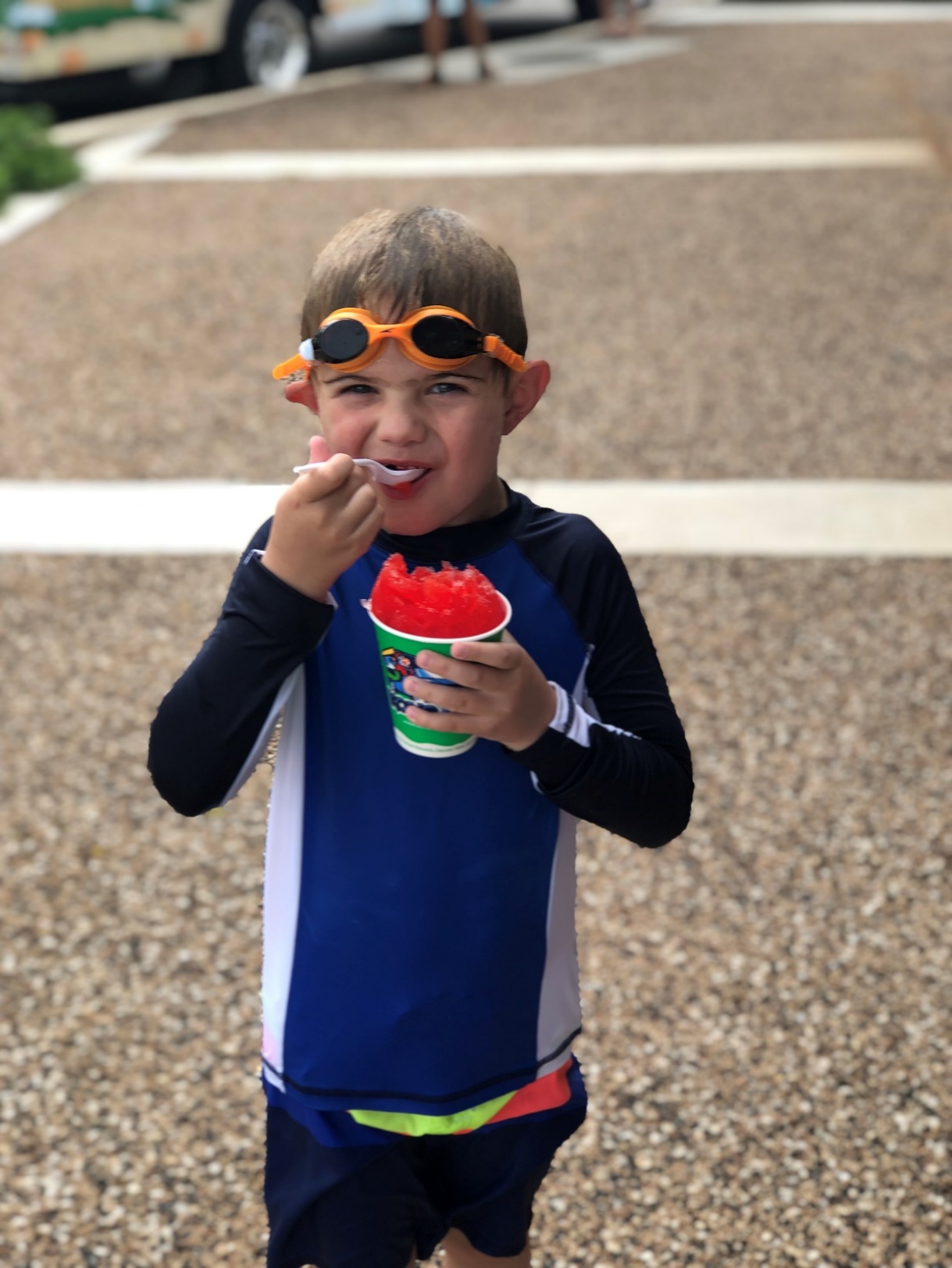 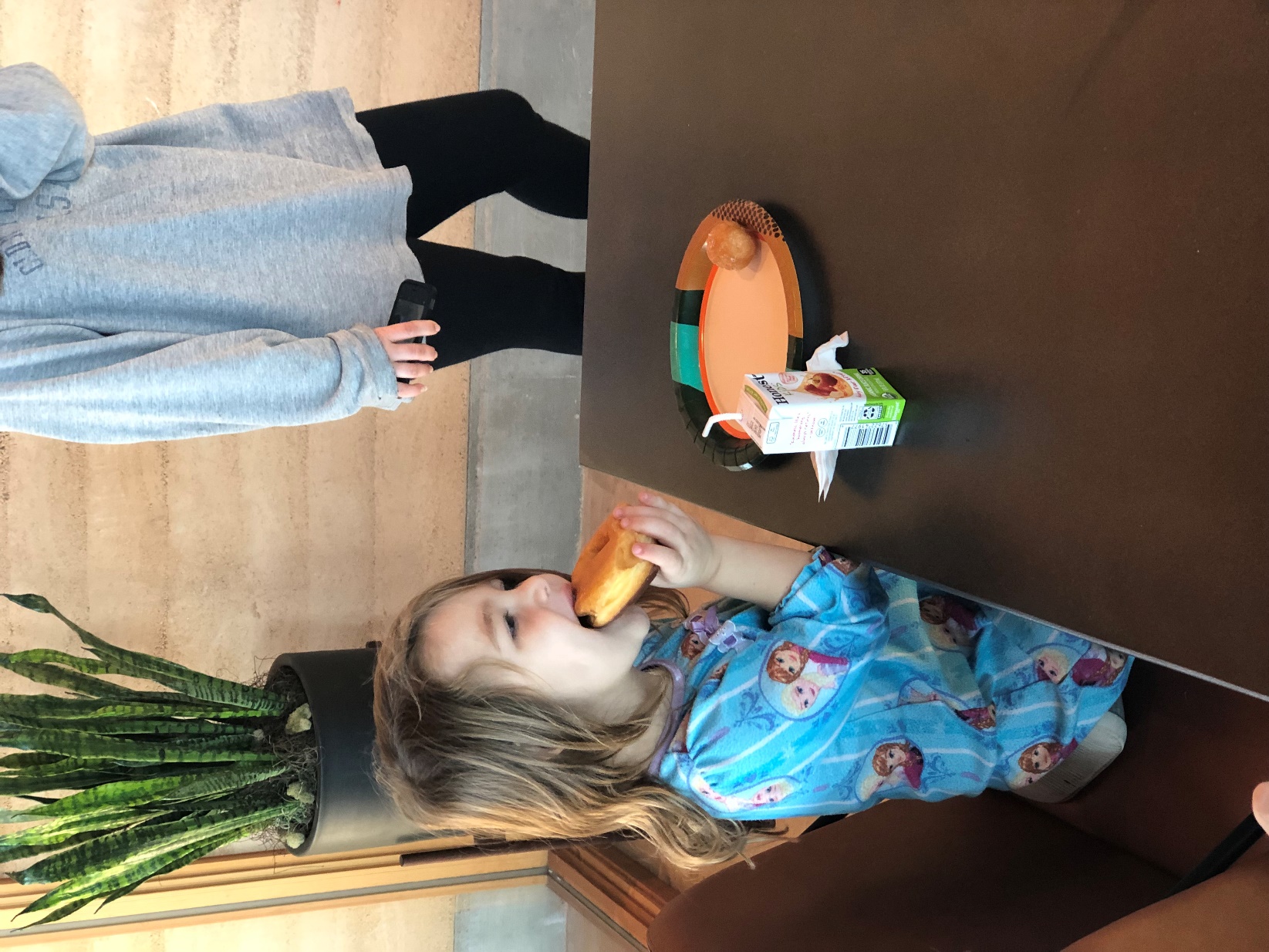 Lifestyle at Wolf Ranch
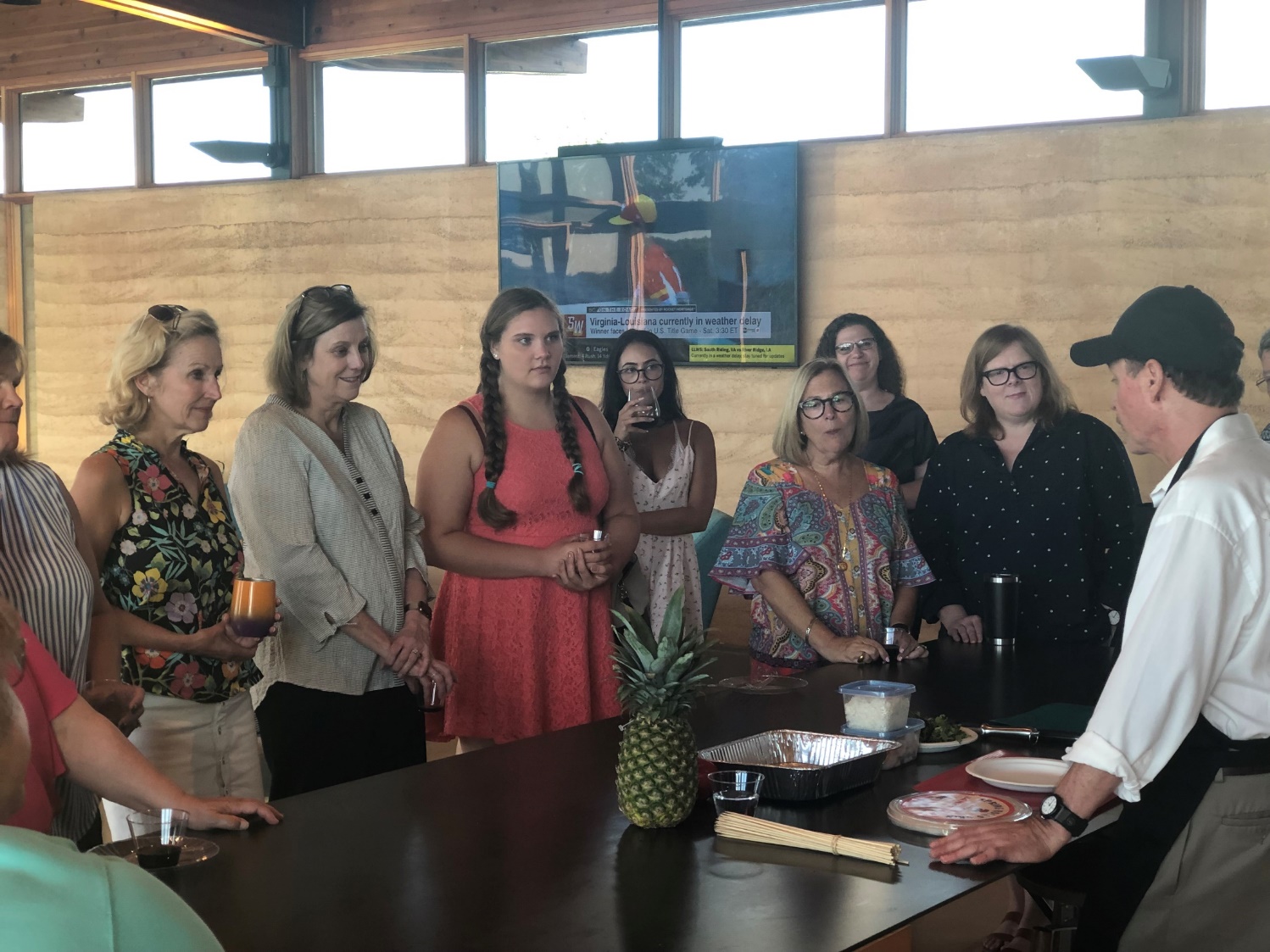 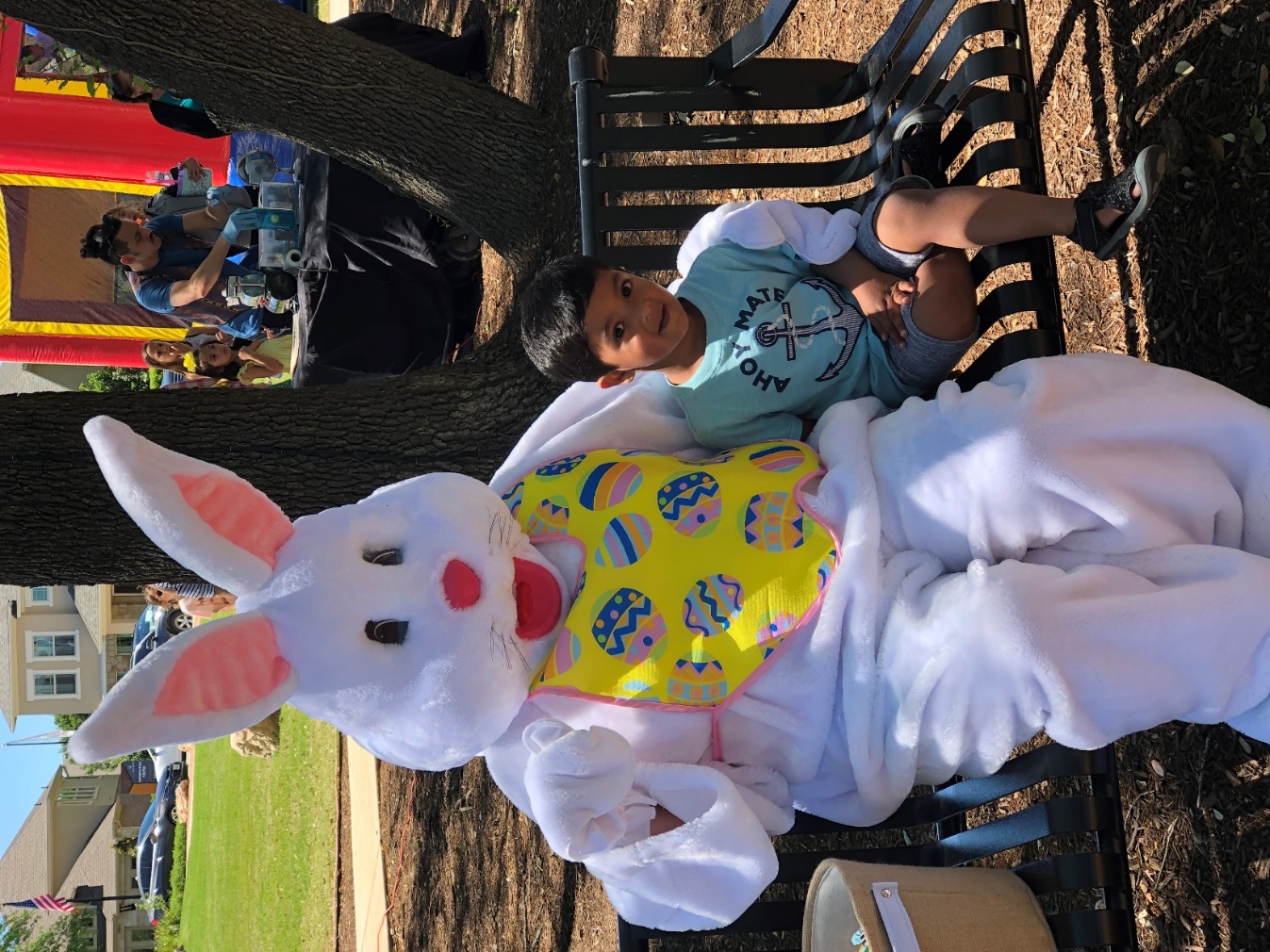 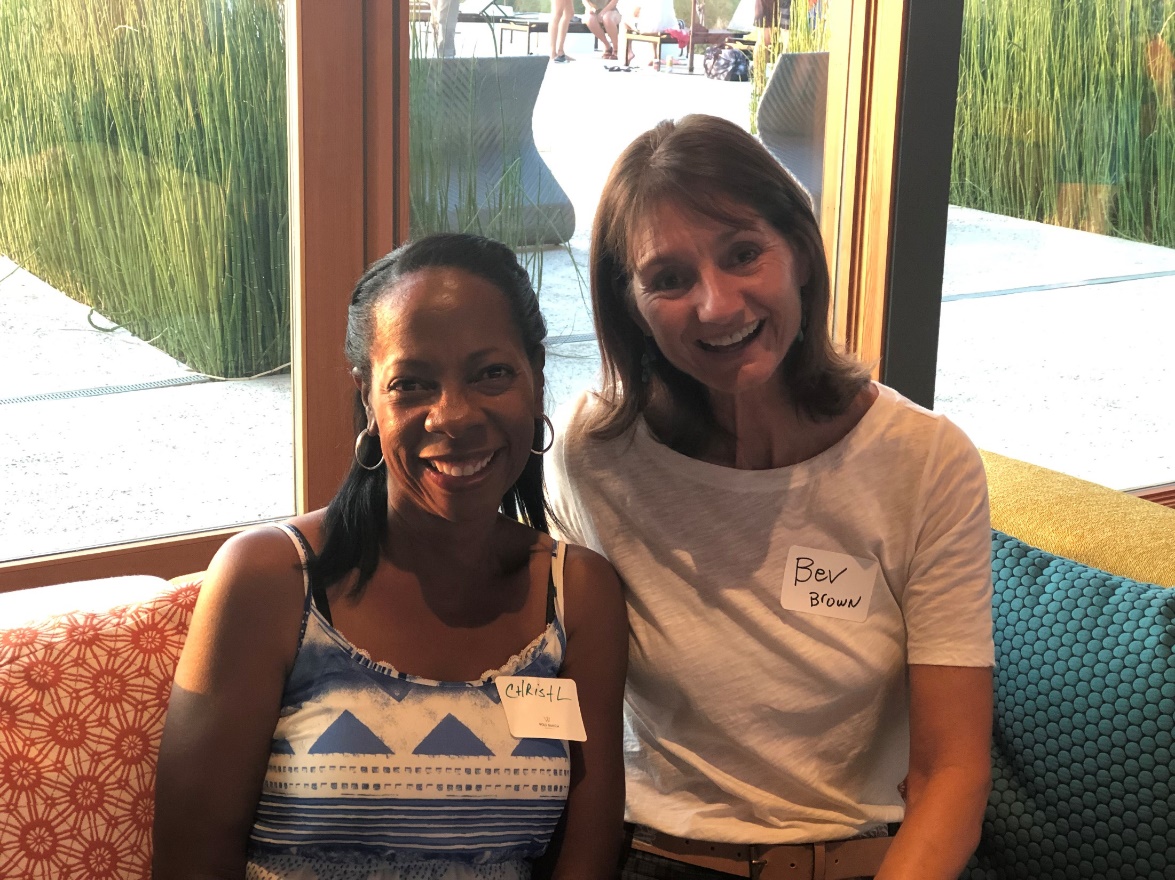 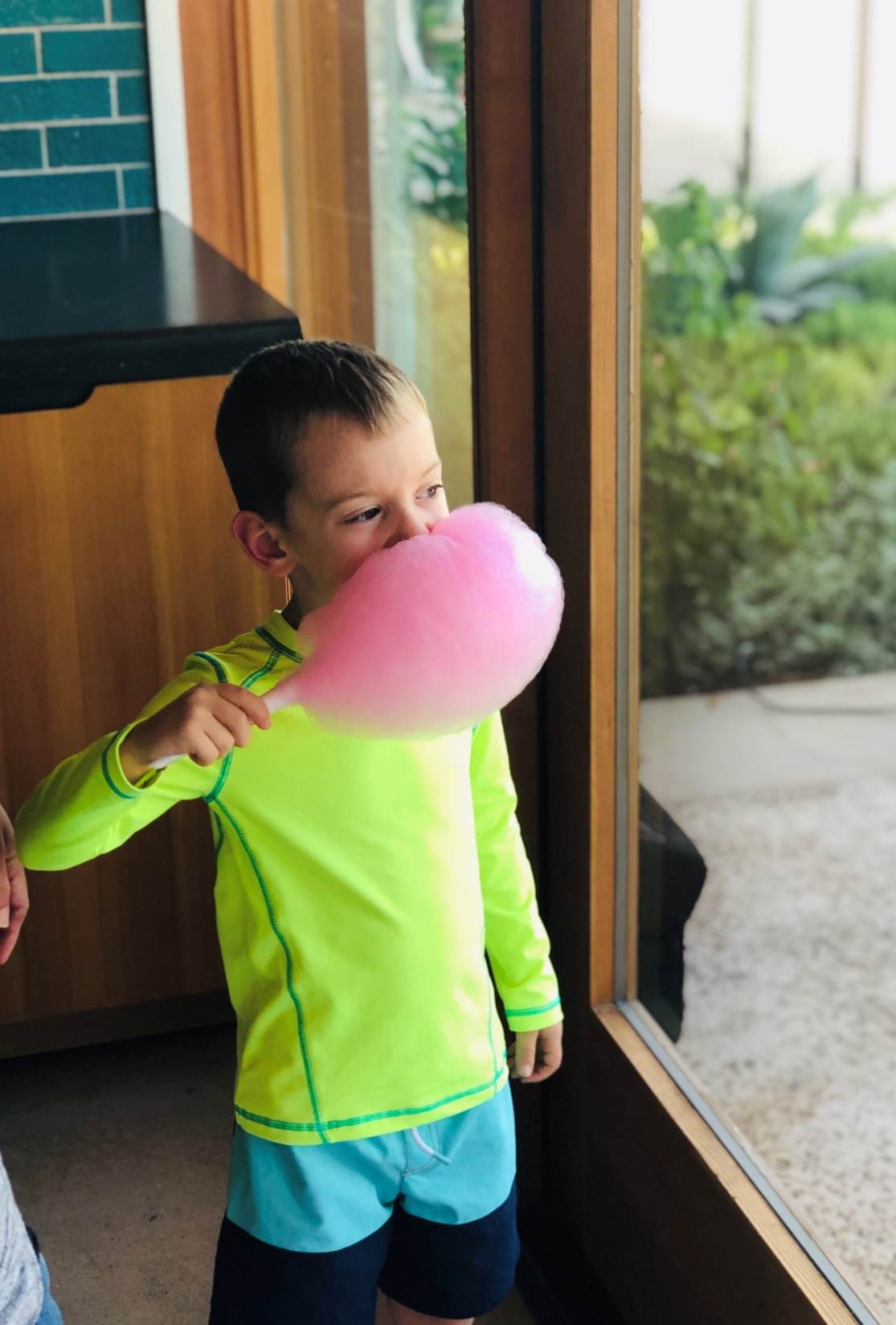 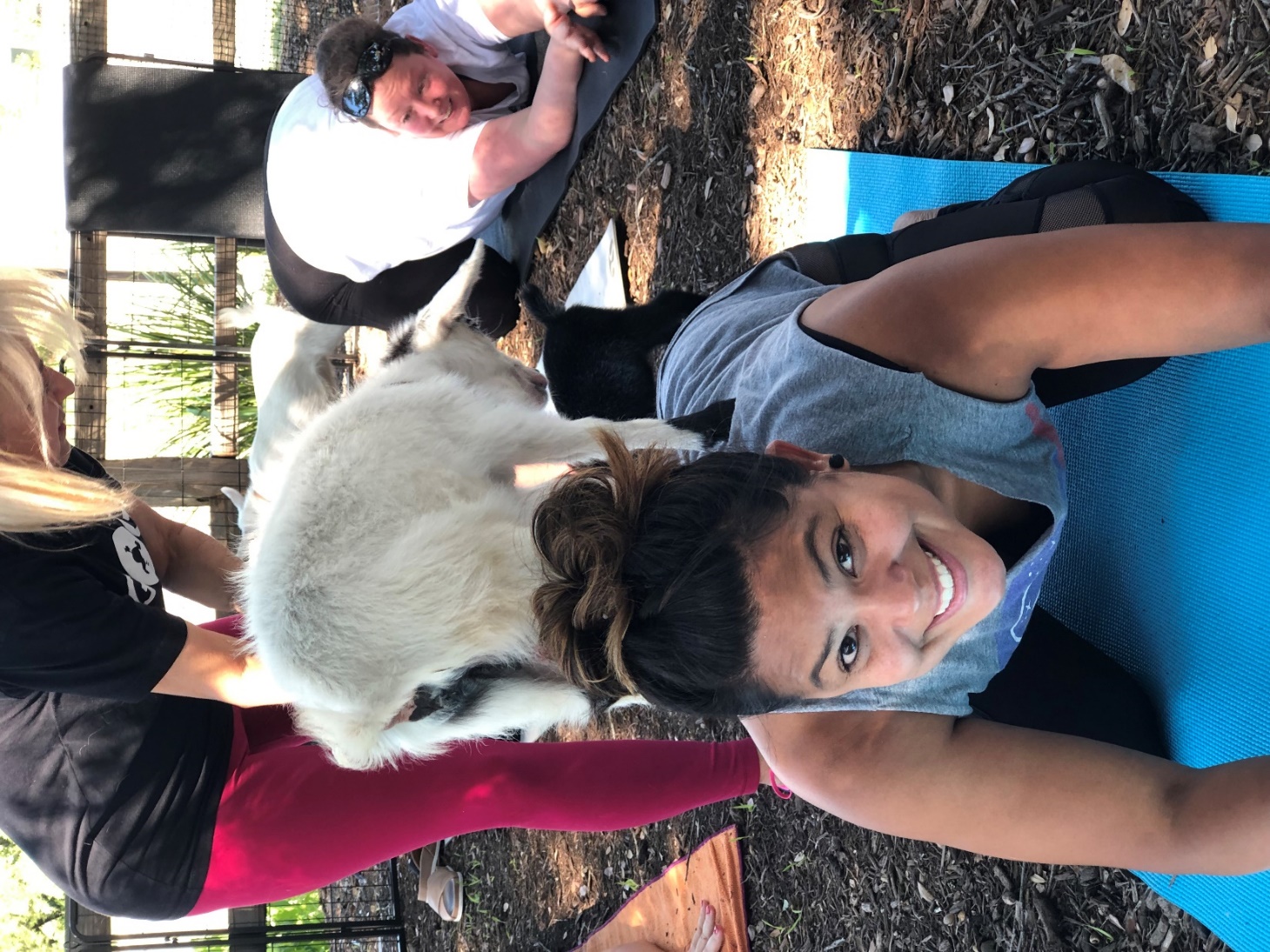 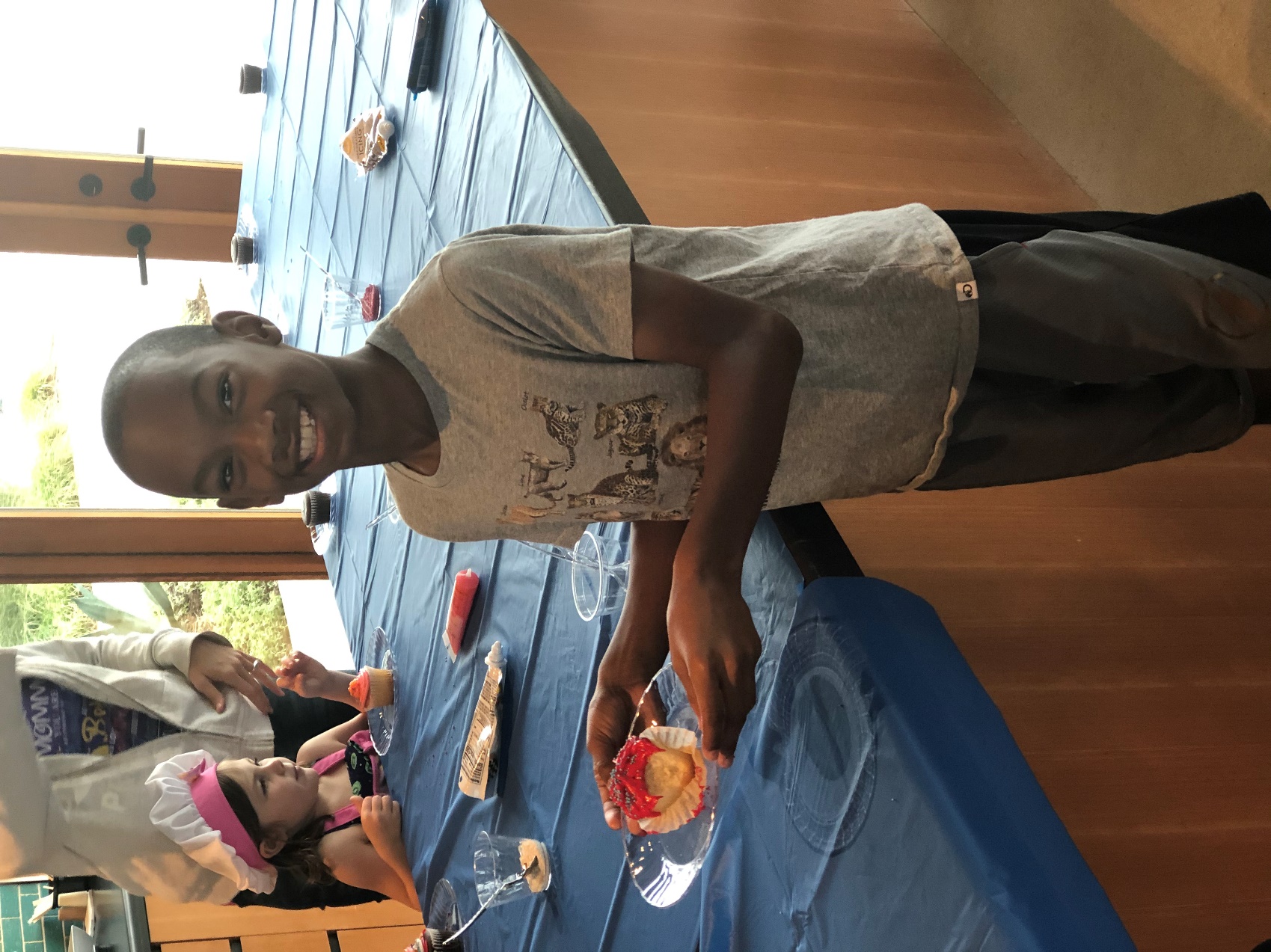 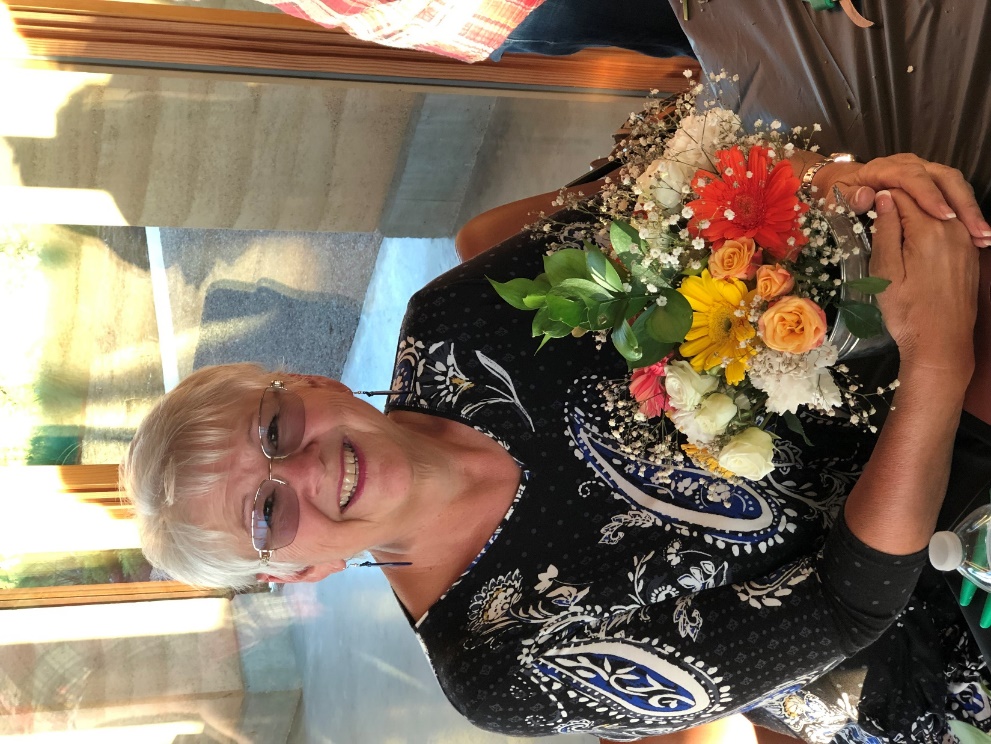 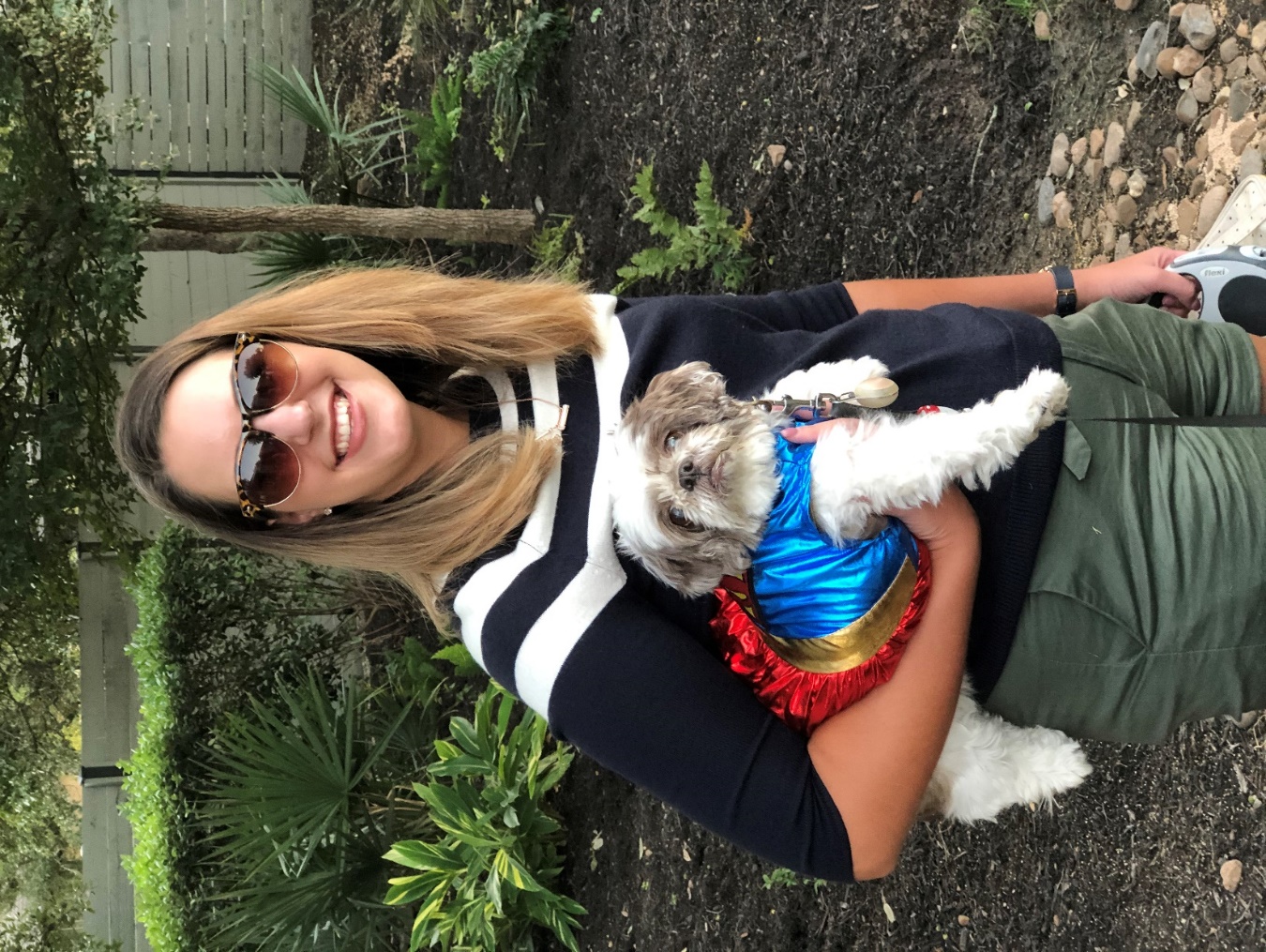 Live
Smart
What is not to love about Wolf Ranch! The neighbors, the Den and all of the social activities have exceeded our expectations.
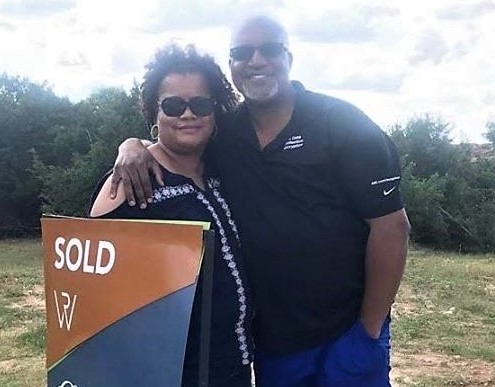 When my wife and I thought about buying a new home last year, we looked at a lot of communities, but when we found Wolf Ranch, we were swayed. What sealed the deal was the lot that was available on Canyon View Road - the future view was going to be spectacular, and the flexibility we had to customize our home nailed it. Nearly a year later and we can still hardly believe we live here! Great neighbors, excellent amenities, and the view have made us decide this is our forever home!-Brian Scott
"Living in Wolf Ranch has been such an exceptional experience. From the moment we arrived in the neighborhood, our family felt the warmth and open arms from every neighbor. Our exceptional HOA coordinates activities that create a multitude of opportunities for community closeness. Neighbors quickly feel like family and genuinely care for one another. Wolf Ranch is a special place to live and we feel blessed to be a part of such a unique community!"
-Tania E
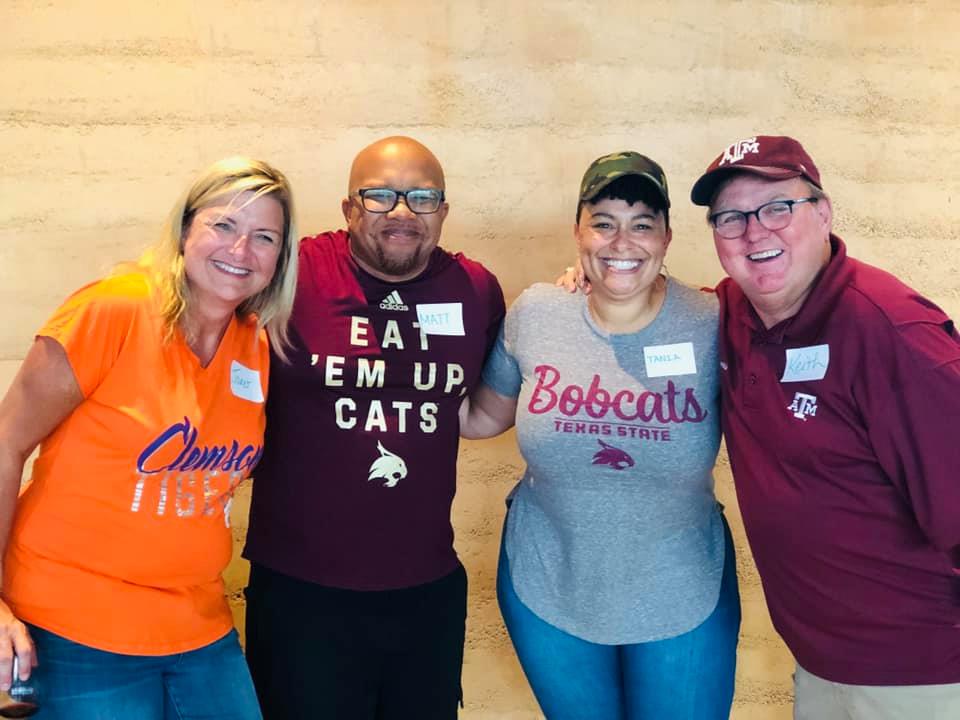 Wolf Ranch is the best community. I have lived in many places, and this one is my favorite!
LIFESTYLE: 
#TestimonialTuesdays
Wolf Ranch is an amazing neighborhood dedicated to lifestyle, sense of community, family and making friends.
Live
Smart
LIFESTYLE
LOOKING FORWARD TO 2020……
Mixology Class
Barre Class and Social
Law Enforcement Appreciation
Spring Fling and Egg Hunt
Cinco de Mayo
Cooking Classes
July 4th Celebration
Fall Festival
Friendsgiving
Brunch with Santa
Live
Smart
About Hillwood
One of the country’s leading independent real estate development firms
Founded by Ross Perot, Jr. in 1988
Headquartered in Dallas, TX
Core competencies
Industrial/Logistics
Mixed-Use/Retail
Multifamily
Residential Communities
Developer Update:
2019 – Recap
New Builder Activity – Highland Homes & Lennar
New Home Sale Activity – 110 
Average Home Cost - $422,000 (last 12 months)
Average Home Size – 2,600 Square Feet
Lots Delivered – 271
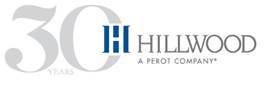 Live
Smart
Developer Update:
2020 – Look Ahead
Lots Under Development – 287 
Lots in Design - 300
Future Lots – 1,300 (Total at Build Out ~2,600)
Wolf Ranch – Hilltop and South Fork
Wolf Ranch Elementary
Phase 3, 4 and 6
Wolf Ranch Vision (South of Hwy 29)
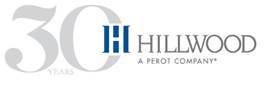 Live
Smart
Developer Update:
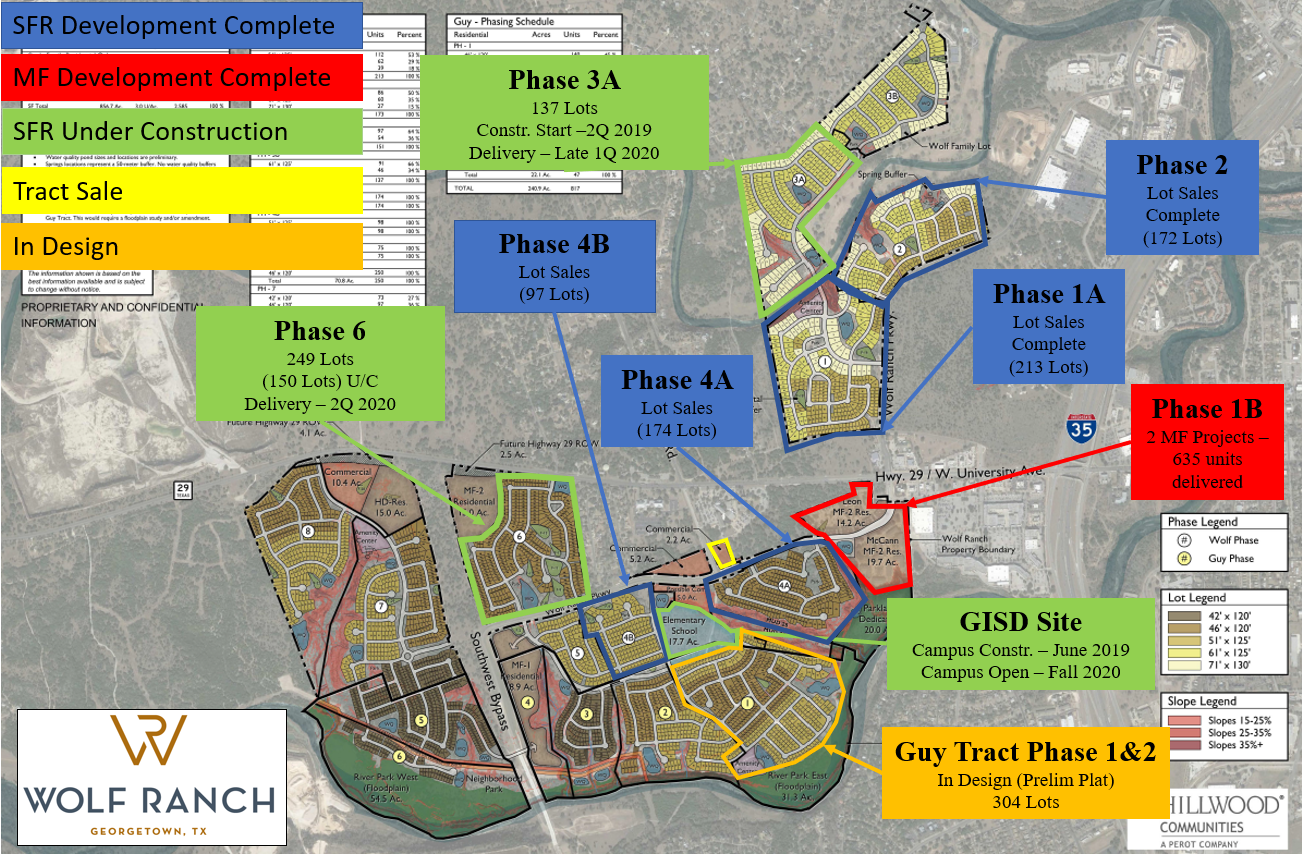 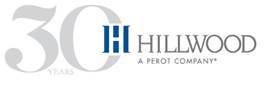 Live
Smart
Wolf Ranch Growth:
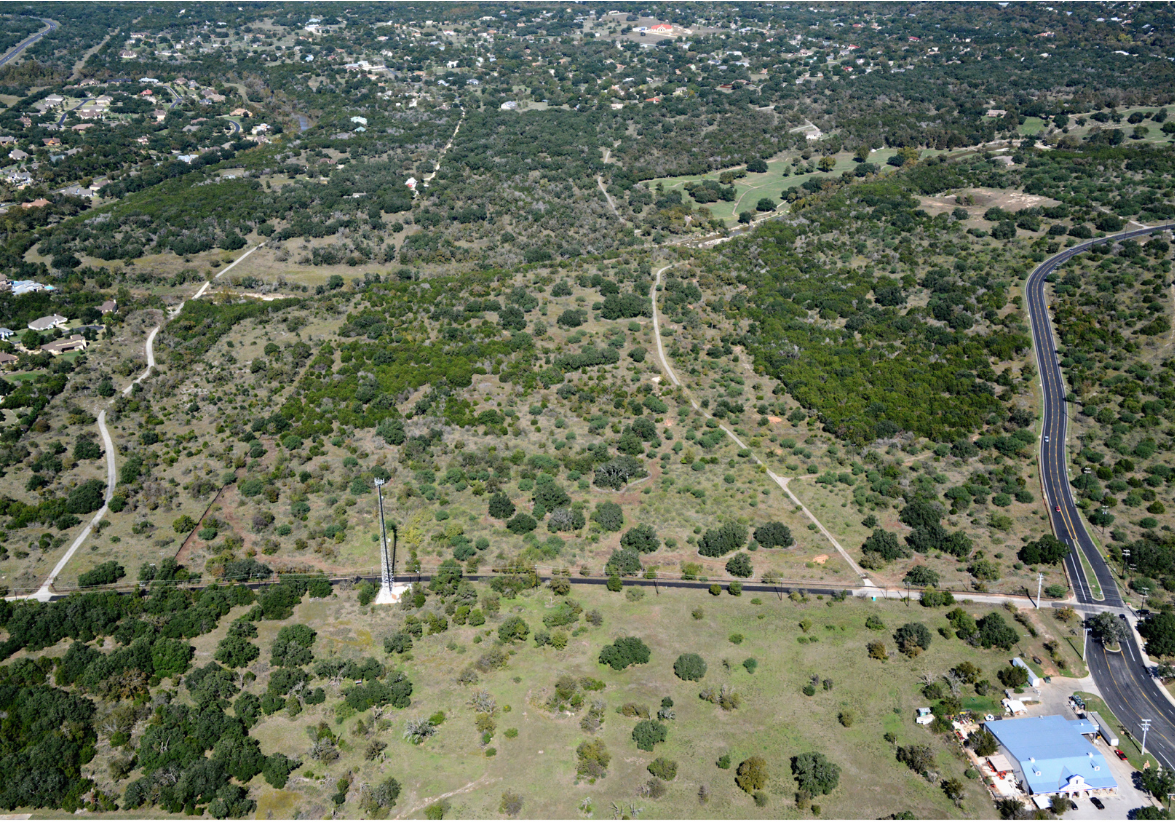 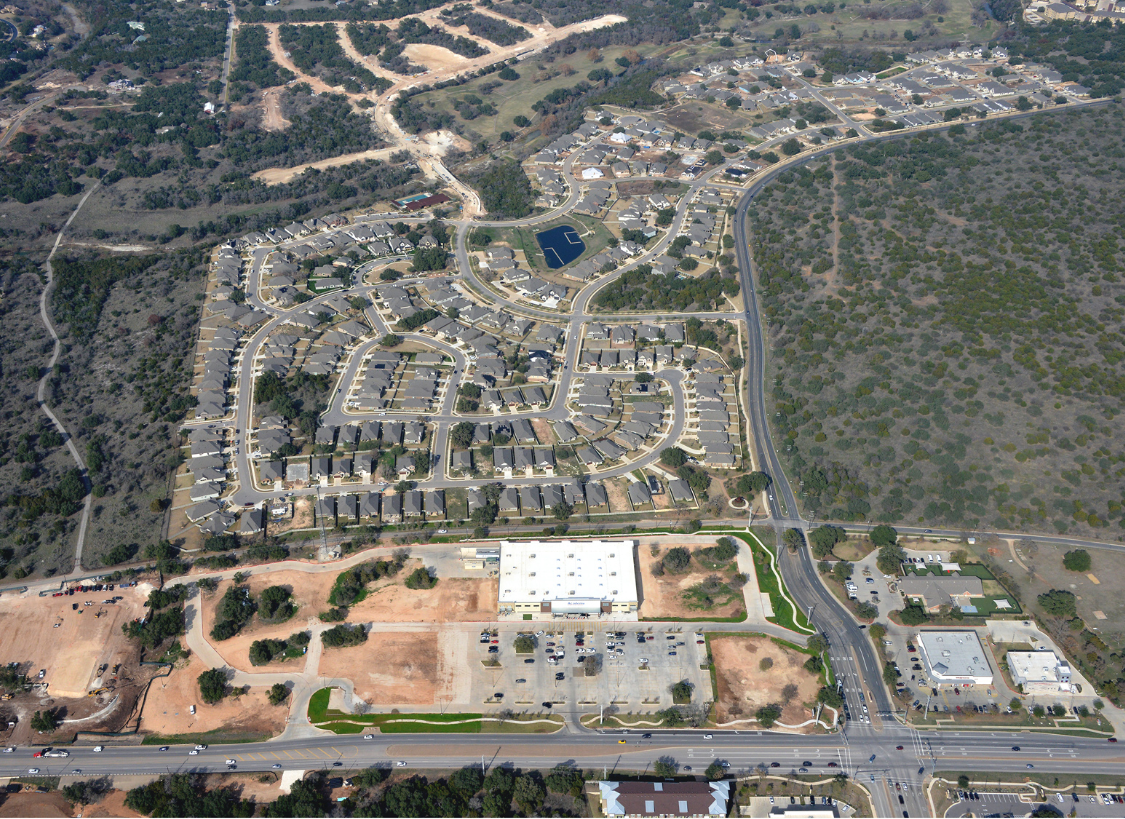 WOLF RANCH (NORTH OF HWY 29 – NOV. 2015)
WOLF RANCH (NORTH OF HWY 29 – JAN. 2020)
Live
Smart
Special Guests:
Dr. Robert E. Moon, Horticultural Consultant
Wayne Nero, Georgetown Chief of Police
Delta Jolly, City of Georgetown Community Engagement 
Lt. Bert Witcher, City of Georgetown Police Department
Nate Fontaine, HomePro Sales Manager
Ben Strickland, Brightview Account Manager
Live
Smart
Special Guest Speaker:
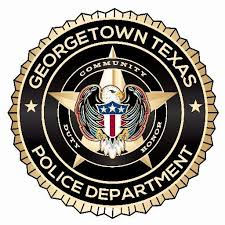 City or Georgetown Assistant Chief of Police
Cory Tchida
Live
Smart
Special Guest Speaker:
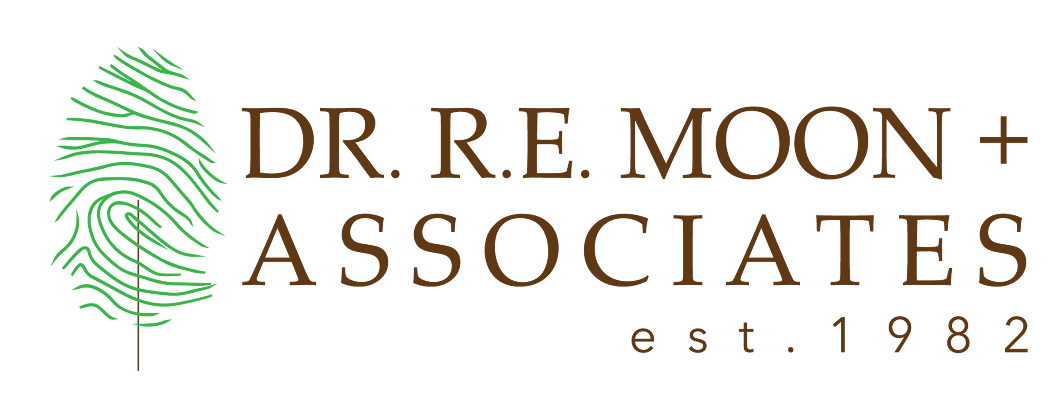 Dr. Robert E. Moon
Horticultural Consultant
Additional resources by Dr. Moon are available at wolfranchhoa.com
Live
Smart
Raffle Prizes
Thank you to our generous sponsors and business partners for the annual meeting raffle prizes!!
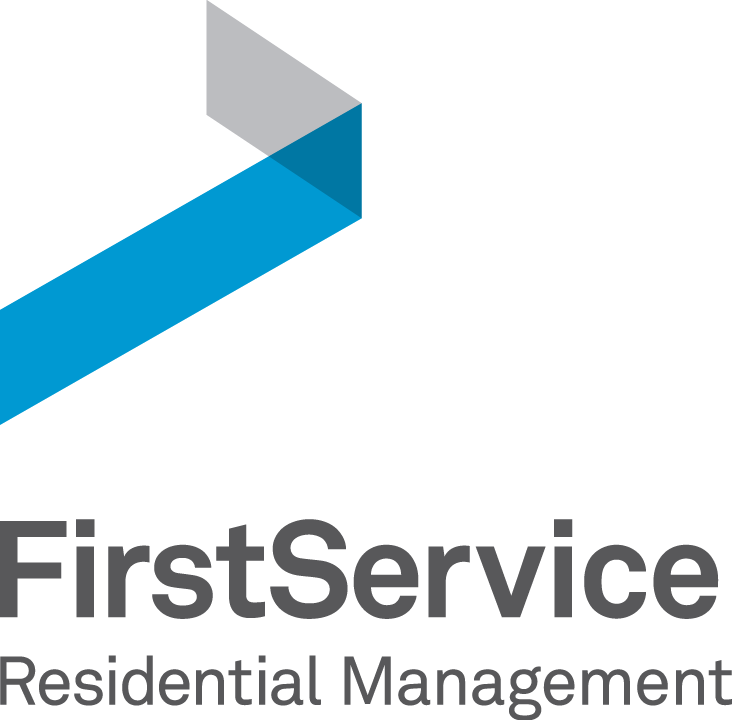 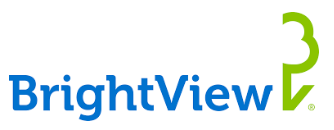 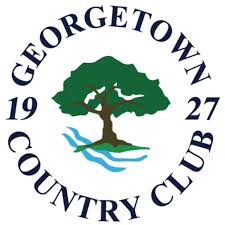 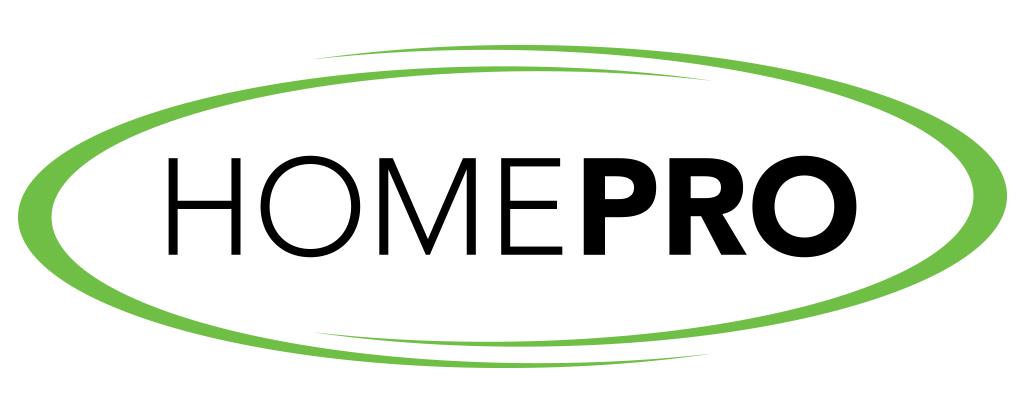 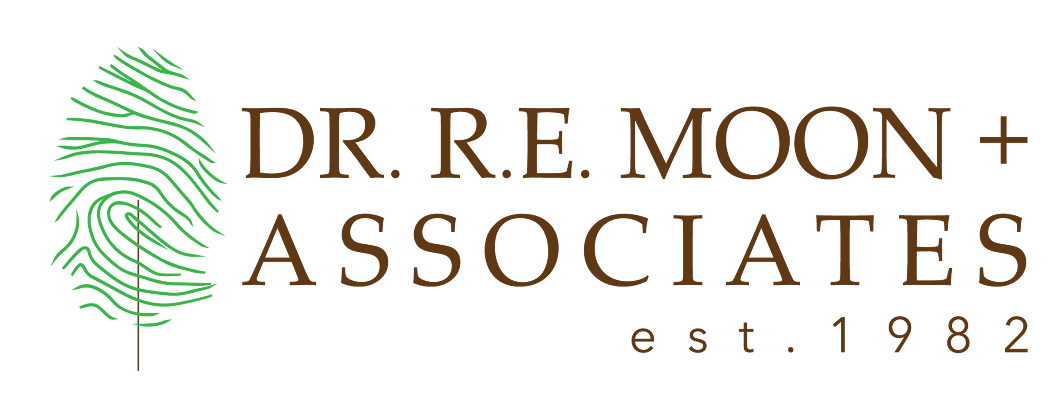 Live
Smart